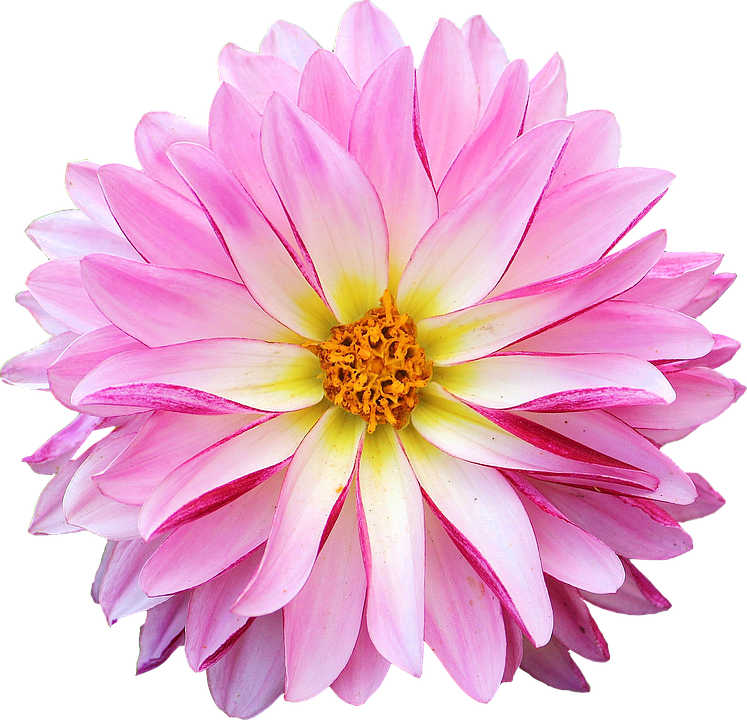 স্বাগতম
শিক্ষক পরিচিতি
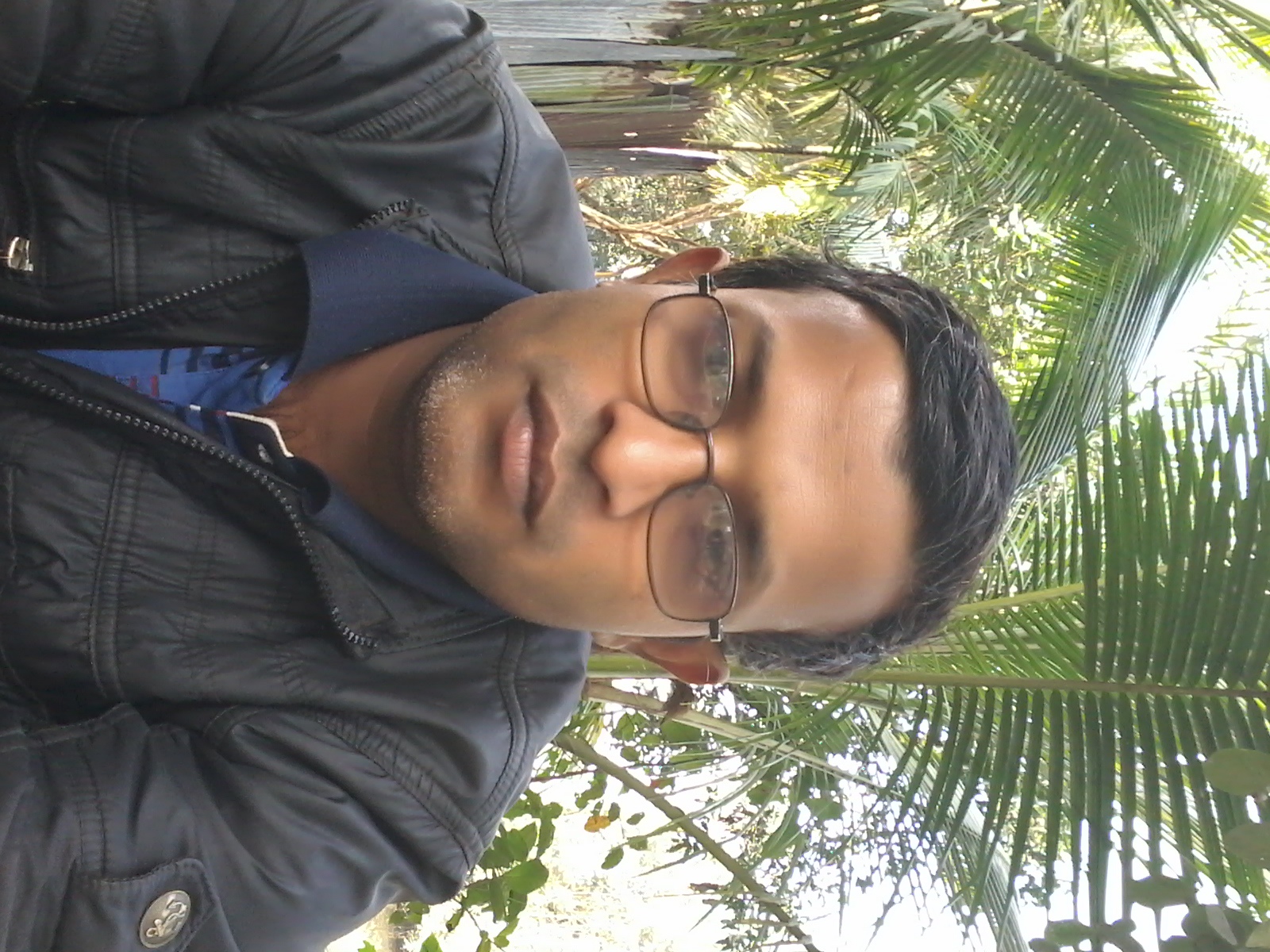 মো: কামরুল ইসলাম 
সহকারী শিক্ষক [ইসলামিয়াত]
নোয়াখালী জিলা স্কুল 
মোবাইল-০১৮১২৪৩২১১৬ 
Islammdkamrul95@gmail,com
চলো একটি ছবি দেখি
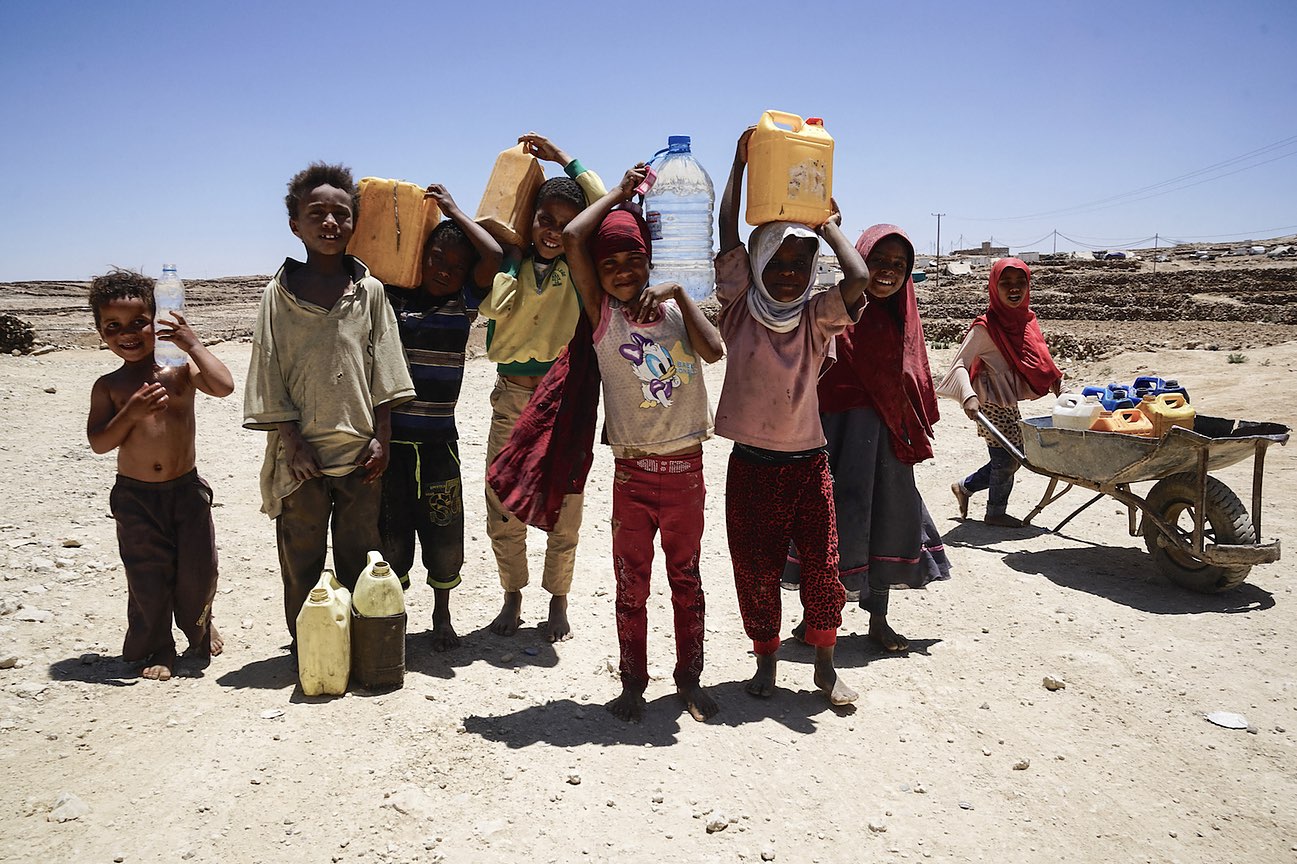 This Photo by Unknown Author is licensed under CC BY
পাঠ ঘোষনা
যাকাত
অধ্যায়-২ (পৃষ্ঠা-২৬,পাঠ-১)
শিখন ফল
পাঠ শেষে শিক্ষার্থীরা – 
০১- যাকাত সম্পর্কে ধারণা লাভ করবে । 
০২- যাকাতের তাৎপর্য জানতে পারবে  ও বলতে পারবে ।
০৩- যাকাত বিষয়ক সৃজনশীল প্রশ্নের উত্তর লিখতে পারবে ।
এর আভিধানিক অর্থ- বৃদ্ধি,পবিত্রতা ও পরিচ্ছন্নতা ইত্যাদি
যাকাত আরবী শব্দ
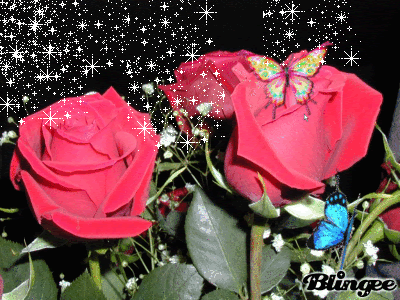 যাকাত কী?
ইসলামি পরিভাষায় ধনী ব্যক্তিদের নিসাব (নির্ধারিত) পরিমাণ সম্পদ থাকলে নির্দিষ্ট অংশ গরিব ও অভাবী লোকদের মধ্যে বিতরণ করে দেওয়াকে যাকাত বলে
যাকাতের গুরুত্ত
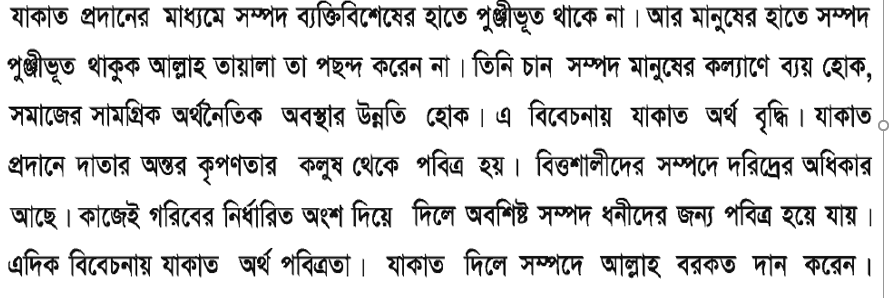 দলীয় কাজ
একক কাজ
ছবিটির তাৎপর্য ৫টি বাক্যে লিখ।
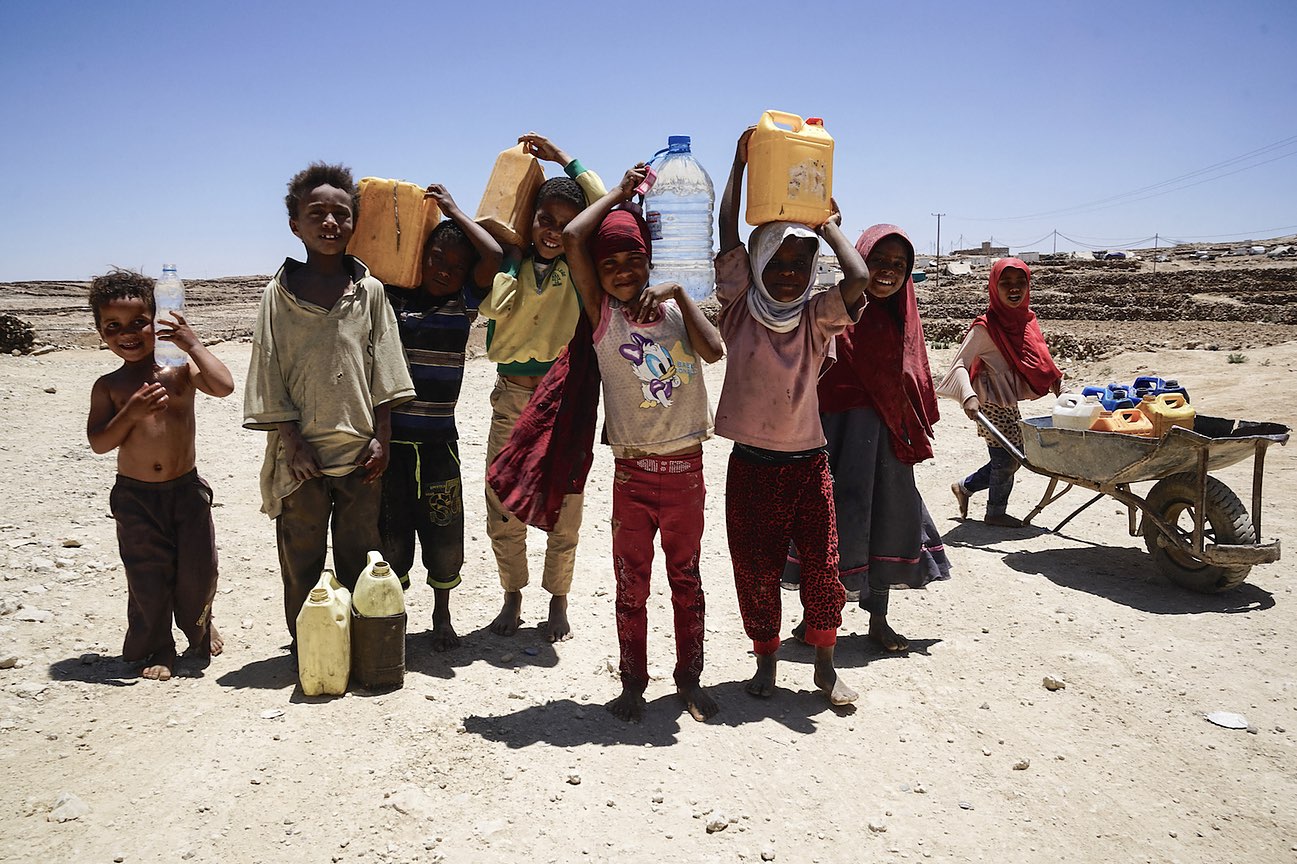 This Photo by Unknown Author is licensed under CC BY
তোমাইর বইয়ের ২৬ নং 
পৃষ্ঠা খোল ।
বাড়ির কাজ
যাকাত বিষয়ক ১০ বাক্যের একটি অনুচ্ছেদ লিখে আনবে ।
ধন্যবাদ